Perles pour la pratique & dangers
Tina Korownyk
Associate Professor, Dept Fam Med, U of A
Assistant Director, Evidence & CPD Program, ACFP
Divulgation de la présentatrice/faculté
Faculté/présentatrice: Christina Korownyk
Relation avec des intérêts commerciaux:
Paye de l’University of Alberta et Alberta Health
Frais de recherche et honoraires
Sources à but non lucratif (Alberta College of Family Physicians, TOP, Primary care networks, etc)
Aucun financement de l’industrie
Divulgation de soutien commercial
Conflits d’intérêts potentiels:
Aucun support commercial
Atténuation des sources potentielles de partialité
Les informations/recommandations fournies dans la présentation suivante seront fondées sur les preuves et/ou les lignes directrices et les opinions de l’oratrice seront identifiés comme telles. Les recommandations formulées seront plutôt fondées sur les preuves et les lignes directrices plutôt que sur des recommandations personelles de l’oratrice.

Toutes les données proviennent d’une preuve qui est cliniquement acceptée.
L’information présentée est fondée sur les preuves.
Tout support utilisé dans la justification des recommandations de soins aux patients est conforme aux normes généralement acceptées.
[Speaker Notes: Cette diapositive doit être présentée visuellement à l’auditoire ET verbalisée par la présentatrice.]
Quoi de neuf ?
Qu’est-ce qui est vrai?
Qu’est-ce qui est “poo” ?
Auto-évaluation d’ostéoporose pour la densité minérale osseuse : quel est l’outil d’évaluation du risque de fracture?
TFP 21 mars, 2011: L’auto-évaluation d’ostéoporose est le meilleur outil pour les besoins de densité minérale osseuse.
626 australiens (âge ≥70): outil d’évaluation du risque de fracture sans densité minérale osseuse pour l’auto-évaluation d’ostéoporose afin d’évaluer ceux à risque d’ostéoporose (et ont besoin d’une densité minérale osseuse).
Pourcentage de cas d’ostéoporose manqués
Verdict: encore vrai, auto-évaluation d’ostéoporose ≥ tout autre outil
J Am Geriatr Soc 62:442–446, 2014.
[Speaker Notes: Ostéoporose est calculé en âge en années moins le poids en kg, avec les résultats divisés par 5.]
Exemples d’auto-évaluation de l’ostéoporose
Poids(kg) – Âge (années).
Si<10, risque accru d’ostéoporose et une densité minérale osseuse est justifiée.
Femme de 55 ans qui pèse 70 kg:
Auto-évaluation d’ostéoporose= 70 – 55 = 15, 
Elle est à faible risque d’ostéoporose et n’a pas besoin d’une densité minérale osseuse.
Femme de 55 ans qui pèse 55 kg
Auto-évaluation d’ostéoporose= 55 – 55 = 0, 
Risque accru d’ostéoporose. Bénéficierait d’une densité minérale osseuse.
Sel : épice de vie, partie 1
TFP 13 février, 2013: Consommation de sel d’importance incertaine
Cohorte de 102 216 personnes de 18 pays divers
Une seule excrétion urinaire à une tension artérielle automatisée.
Résultats: non linéaire (descend lorsque la consommation est basse)
Tension artérielle augmentée de 1.46 systolique + 0.54 diastolique/gm excrétion de sodium
Pire si plus âgé, souffre d’hypertension, et avec plus de sel.
Tension artérielle diminuée de 0.75 systolique (diastolique ns)/gm potassium
Verdict: vrai : certaines relations du sodium et de la tension arétrielle
On s’en fou : à moins qu’il y ait un impact sur les résultats.
N Engl J Med 2014;371:601-11.
[Speaker Notes: Bangladesh, Inde, Pakistan, Zimbabwe, Chine, Colombie, Iran, palestiniens, Argentine, Brésil, Chili, Malaysie, Pologne, Afrique du Sud, Turquie, Canada, Suède, Émirats Arabes Unis.]
Sel : épice de vie, partie 2
TFP 13 février , 2013: Consommation de sel d’importance incertaine
Cohorte de 101 945 personnes de 17 pays divers  
Une seule excrétion urinaire à une maladie cardiovasculaire et la mort.
3.7 ans de suivi, moyenne d’âge de 51 ans.
Résultats: conclusions de maladie cardiovasculaire et mort, toutes causes
Verdict: vrai, les cibles de sel sont trop basses
N Engl J Med 2014;371:612-23.
[Speaker Notes: Il y a une hypothèse implicite dans les lignes directrices d’admission qu’un sodium inférieur est toujours mieux, sans limite dangereuse.
Bangladesh, Inde, Pakistan, Zimbabwe, Chine, Colombie, Iran, palestiniens, Argentine, Brésil, Chili, Malaysie, Pologne, Afrique du Sud, Turquie, Canada, Suède, Émirats Arabes Unis.
(palestiniens exclus)]
Interventions effectives de la santé publique à l’échelle de la population afin de promouvoir la réduction du sodium.
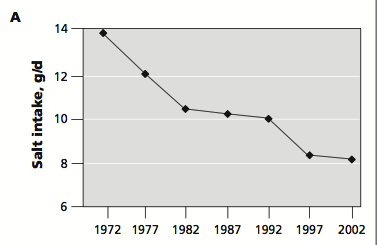 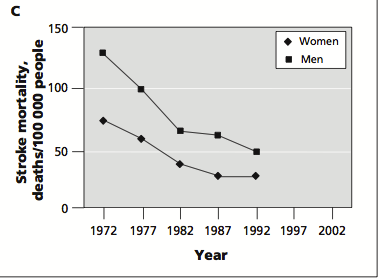 CMAJ 2009. DOI:10.1503/cmaj.090361
Acétaminophène: déplacer à l’arrière
Étude randomisée à double insu 1652 patients avec lombalgie aiguë (âgés de 44 ans, 53% hommes)
Acétaminophène régulière à soulagement modifié (t.i.d), Acétaminophène au besoin (q.i.d) ou placebo x 4 semaines.
Résultat : aucune différence dans n’importe quel résultat
Jours jusqu’à rétablissement : 17 dans les 2 groupes de traitements, 16 dans le placebo.
1, 4, 12 semaines: douleur, invalidité et changement global
Qualité de vie (examen physique et fonction mentale)
Autres médicaments, investigateurs, fournisseurs de soins.
Verdict: nouveau et “poo”.
Lancet. 2014 Jul 23. pii: S0140-6736(14)60805-9.
[Speaker Notes: Pourrait utiliser Naprosyn en inter-dose.

Les preuves étaient incroyables: la plupart pensaient qu’ils utilisaient de l’acétaminophène (environ 47% de l’ensemble), le reste étaient répartis assez uniformément.]
Le succès dans l’échec : nouvelle drogue pour l’insuffisance cardiaque (IC)
ERC: 8442 patients atteints d’IC systolique, suivi médian 27 mois
LCZ696 (sacubitril 200 & valsartan 160 BIDb.i.d.) vs Enalapril 10 b.i.d.
Moyenne d’âge de 64 ans, 22% femmes, classe II (70%), III (24%) 
    (reste I & IV)
Résultats: LCZ696 vs Enalapril (hospitalisations vs décès de maladie cardiovasculaire)
Combiné: 21.8% vs 26.5% , 0.80 (0.73-0.87), NST 22
Décès de maladie cardiovasculaire NST 32, hospitalisations reliées à l’IC NST 36
Décès: 17% vs 19.8%, 0.84 (0.76-0.93), NST 36
Score KCCQ (8 mois): -2.99 vs -4.63, diff. 1.64
Verdict: nouveau (vrai, espérons-le),
McMurray NEJM 2014 (pub ahead of print)
[Speaker Notes: Neprilysin, a neutral endopeptidase, degrades several endogenous vasoactive peptides, including natriuretic peptides, bradykinin, and adrenomedullin. 
KCCQ (Kansas City Cardiomyopathy Questionnaire) is out of 100.  Could not find an MCID.  
Hypotension more common: 14% vs 9.2% (NNH 21)

Deux rodages de 2-6 semaines chacunes avec Enalapril et une avec LCZ696. Chaque phase de rodage a perdu environ 1000 patients, la plupart dûs à des effets indésirables.
LCZ696 était su Sacubitril (un inhibiteur de Neprilysine – AHU3777) avec Valsartan. Les doses étaient de 200 mg et 160 mg (?) b.i.dNeprilysine]
Dans l’alopécie, la puissance est importante
Étude randomisée à double insu 42 (moyenne d’âge de 7.4 ans, 44% hommes, >10% perte de cheveux au niveau du cuir chevelu), cycles de Clobetasol 0.05% ou Hydrocortisone 1% b.i.d. x 6 semaines, arrêt pour 6 semaines, puis répété.
Très haute puissance (1) vs puissance plus basse (7), Betamethasone Valerate =3
Résultat à 24 semaines
% d’amélioration moyenne : 97% Clobetasol vs 5% (p=002)
>50% de réduction de l’alopécie : 85% Clobetasol vs 33% (NST 2)
Un patient sous Clobetasol a connu une atrophie de la peau qui s’est résolue spontanément en 6 semaines.
Verdict: Nouveau. Utiliser une puissance élevée pour l’alopécie.
JAMA Dermatol. 2014 Jan;150(1):47-50.
[Speaker Notes: Déséquilibre de base pour le montant de 72 cm2, Clobetasol vs 49 Hydrocortisone, ce qui suggère une perte de dissimulation de l’affection (ce sont les pharmaciens qui ont fait l’affectation de groupe qui est normalement dissimulé de l’affection mais si il/elle jete un coup d’oeil au patient, il pourrait être contourné.)

Un patient avec alopécie aréata extensive a eu une atrophie de la peau qui s’est résolue spontanément en 6 semaines.

Super haute puissance versus basse puissance qui est catégorie 1 versus catégorie 7. Par comparaison, Bétaméthasone Valérate 0.1% est catégorie 3.]
Otites moyennes aiguës & antibiotiques : attendre ou non
TFP 22 février , 2011: Les antibiotiques aident les otites moyennes aiguës, 1 en 3, 1 en 10.
Étude randomisée à double insu : 84 enfants (moyenne d’âge  de 4.4 ans, 43% garçons), Clavulin 40m/kg x 7, accent sur épanchement de l’oreille moyenne. 
Résultats jusqu’à 60 jours
Épanchement résolu: 19 jours Clavulin vs 33 jours (p=0.02)
Otoscopie normale 14 jours: 45% Clavulin vs 19% (NST 4)
Mal d’oreille de 5 jours: 0% Clavulin vs 17% (NST 6)
Moyenne des maux d’oreille résolus en 2.2 jours avec Clavulin vs 3.2 (p=0.08)
Verdict : Vrai (sélective) : le traitement pour otites moyennes aiguës a des avantages.
JAMA Pediatr. 2014;168(7):635-641.
[Speaker Notes: Certaines associations de MME avec des difficultés d’audition est des difficultés d’apprentissage
Diarrhée 12% avec Clavulin vs 0% placebo]
Les virus ont besoins de médicaments différés?
TFP 3 octobre, 2011: retard des antibiotiques, réduction de l’utilisation
Étude randomisée contrôlée (age ≥3): 4 types de prescriptions différées + “aucune” prescription, Ceux qui avaient “besoin” de l’antibiothérapie l’ont obtenu rapidement.
Ceux ayant nécessités l’antibiothérapie immédiate l’on utilisé à 97% mais avaient le même score de symptomatologie aux jours 2-4.
Verdict : encore vrai : différé ++ réduit la prise d’antibiotiques
BMJ 2014;348:g1606 doi: 10.1136/bmj.g1606
[Speaker Notes: 5 bras de cette étude, recontacter pour une prescription, la prescription post-datée, la collecte de prescription et d’être donné la prescription (conduit par le patient), plus (+) aucune prescription.
Parmi les 889, 333 se sont retrouvés sur une antiobiothérapie immédiate, laissant 556 à être randomisés.
La reconsultation est plus de 1 mois, le score des symptômes après 2-4 jours.]
La vitamine D, remède universel : le cancer et les maladies cardiovasculaires
Examen systémique pour examiner l’effet de la vitamine D (+/- calcium), avec 9-12 études randomisées contrôlées et près de 50 000 patients dans chaque méta-analyse.
Maladie coronarienne: RR 1.02 (0.93-1.13)
Maladie cérébrovasculaire: RR 1.01 (0.90-1.13)
Cancer: 0.99 (0.93-1.05)
Ils ont également effectués une analyse séquentielle de l’étude pour déterminer si plus de preuves sont nécessaires.
Lancet Diabetes Endocrinol. 2014 Apr;2(4):307-20.
La vitamine D, remède universel : le cancer et les maladies cardiovasculaires
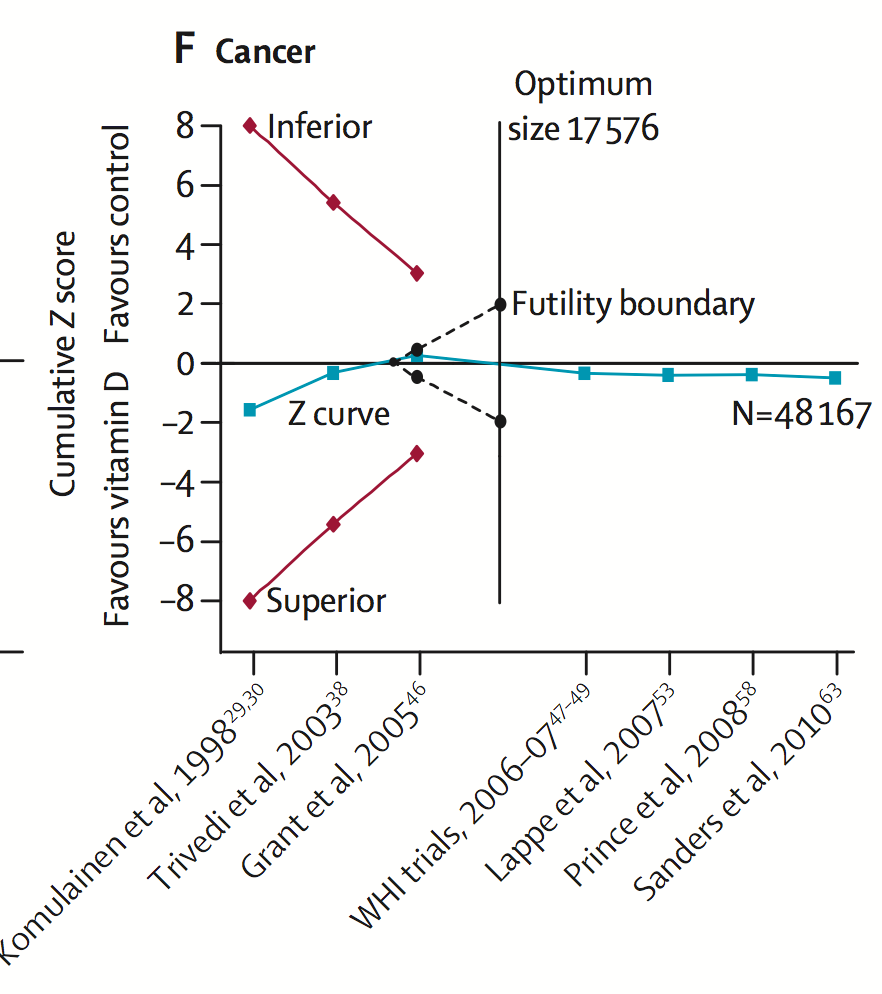 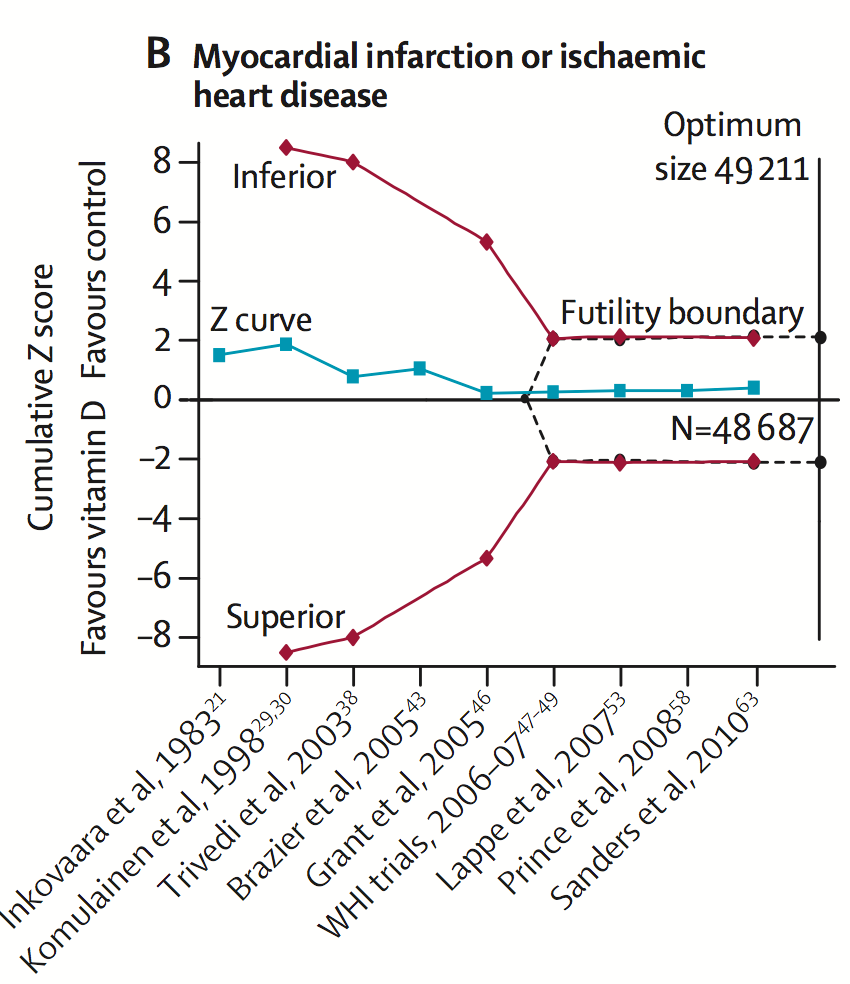 Verdict: “Poo” (Théorie de l’effet de la vitamine D sur la santé)
Lancet Diabetes Endocrinol. 2014 Apr;2(4):307-20.
[Speaker Notes: Falls is page 156 – 167
Skeletal 193]
Impingement: injection dans le bras versus physiothérapie
ERC: 104 patients (moyenne d’âge de 41 ans, 68% hommes)
Référés en physiothérapie par un orthopédiste ou le MD de famille (hôpital militaire)
1-3 injections sous-acromiales (40 mg Triamcinolone) vs 2 fois par semaine pour une période de 3 semaines.
Résultats: à 1 mois, chacuns, soit 1.6-2.2 VAS étaient mieux.
À 1, 3, 6 et 12 mois, 3 x score de la douleur / incapacité : aucune différence
Steroïdes: ≥ 1 visite avec médecin de famille 60% (vs 37%), NST 5
Verdict: Nouveau. Peu de différence entre les interventions
Ann Intern Med. 2014;161:161-169.
[Speaker Notes: Résultat évaluateur est aveugl. Injections étaient >1  1 mois d’intervalle. Une médecine de sports (FP).

Personnes inscrites avec douleur à l’épaule. Impingement inclus: le syndrome de la coiffe des rotateurs, tendinite des muscles de la coiffe des rotateurs et bursite dans la région de l’épaule.

SPADI (Shoulder Pain And Disability Index) a amélioré 23 patients en 1 mois (MCID 8-13). Ceux sous stéroïdes avaient également besoin plus de stéroïdes (NST 6) et à la limite plus de visites en physiothérapie (NST 10 si significatif).]
Le prouver avec IMPROVE-IT?
ERC, 18144 patients, âgés de 64 ans, 24% de femmes.
Simvastatin 40 mg vs Simvastatin 40 mg + Ezetimibe 10 mg
STEMI (29%) / NSTEMI (47%) / angine instable (24%)
Durée: prolongée x2 (résultat moyen de 7 ans) 
Résultats de LDL : 2.4 mmol/L à 1.8 vs 1.4 mmol/L
Résultat primaire: Décès par maladie cardiovasculaire, infarctus du myocarde, angine instable nécessitant une réhospitalisation, revascularisation coronaire (≥30 jours), ou AVC.
34.7% à 32.7% (NST 50), HR 0.94 (0.89-0.99)
From Improve-IT slide set on web
[Speaker Notes: Cible de 5250 patients basés sur la théorie que 0.4 LD donneraient un LDL et un risque relatif de réduction de 9% et avec ce niveau de patients on pouvait voir une différence. 
Le nombre final était de 5314.]
Le prouver avec IMPROVE-IT?
Résultats sur des critères d’évaluation strictes
Mortalité: haut risque 0.99 & décès par maladie cardiovasculaire: haut risque 1.00
Combinaison de décès par maladie cardiovasculaire, infarctus du myocarde et AVC: haut risque 0.9, NST =56
Aucune augmentation des effets indésirables
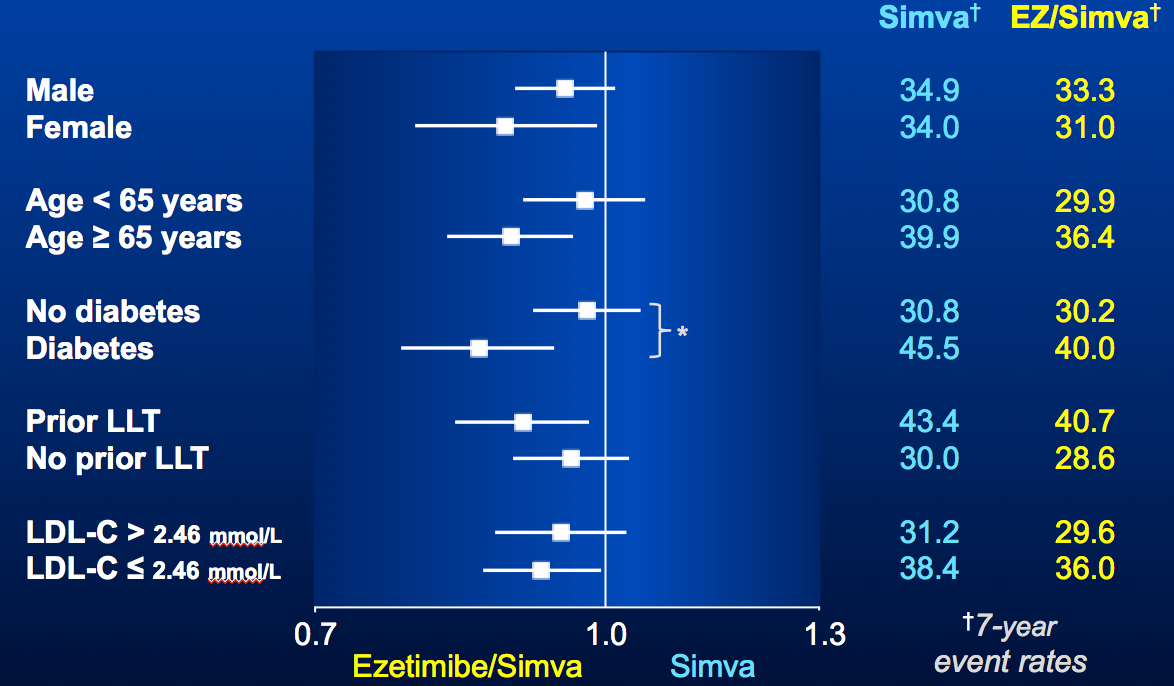 Verdict: Nouveau, vrai et pas tout à fait “poo”
DANGERS
Traitement de la paralysie de Bell
Arrêter les vomissements chez les enfants
Traitement pour les feux sauvages
Mélatonine: 
Heure du coucher
Douleur musculosquelettique chez les enfants
Vessie hyperactive et médication non efficace
Duolxétine: 
Bon pour les maux
Chasser les hémangiomes infantiles
Débuter de l’insuline
Colchicine pour la goutte: la dose est importante
Est-ce que “bref” est assez pour l’alcool?
Vaccin contre le HPV:
La preuve actuelle
Chéri, j’ai une toux !
Oméga-3 et un monde sans maladie cardiovsculaire
Des benzodiazépines pour l’agitation dans la démence
Est-ce que les genoux endoloris ont besoin de stéroïdes?
Traitement de la fièvre pédiatrique
Statines et cognition:
Oubliez l’infarctus du myocarde?
Du fer pour les fatigues non-anémiques
Les ISRS sont-ils sécuritaires pendant la grossesse?
Injections de stéroïdes pour une épicondylite
Testostérone pour l’andropause
AINS et fractures:
Toujours et jamais
Antiviraux pour la grippe: quelles sont les preuves?
Combien de sommeil de plus (le cas échéant) la mélatonine peut-elle donner?
Preuve:  6 revues systémiques incluant 9-19 ERC avec 279 à 1683 patients.
Endormissement plus rapide (4/6 méta-analyses ss): 4-11.7 minutes plus tôt.
Patients avec “trouble d’endormissement” : 23 minutes plus tôt.
Augmentation du temps de sommeil total: (4/6 méta-analyses ss): 8.2-18.2 minutes
Amélioration de la qualité du sommeil perçue: différence moyenne standardisée=0.22 (0.12-0.32).
Efficacité du sommeil (temps à dormir dans son lit, 2/4 méta-analyses ss): 1.9%-2.2% 
Décalage horaire/quarts de travail : amélioration du temps de sommeil total, 18.2 minutes (8.1 to 29.3), mais les autres résultats ne sont pas améliorés.
En bout de ligne: la qualité de la recherche sur la mélatonine est généralement pauvre et à risque élevé de biais. Si les résultats sont crédibles, la mélatonine peut aider à l’endormissement plus rapide (~10 minutes) et de passer plus de temps endormis (~15 minutes).
TFP #120: September 2 2014.
Les injections de stéroïdes améliorent-ils ou aggravent une épicondylite (tennis elbow) ?
Preuve: 1 revue systémique et 2 ERC
Revue systémique: 12 ERC, 1171 patients.
3-7 semaines: douleur & fonction: steroïde > aucune intervention ou AINS.
26-52 semaines: injection de stéroïdes < aucune intervention.
ERC: 198 patients: 3 semaines de stéroïdes > physiothérapie ou attendre et voir NST 2
À 52 semaines: NST=4 les stéroïdes donnent un pire résultat que la physiothérapie
ERC 165: stéroïdes vs stéroïdes/physiothérapie vs physiothérapie vs placebo.
4 semaines: stéroïdes>physio NST 4;  52 semaines: physio/placebo > stéroïdes NST 10
En bout de ligne: les injections de corticostéroïdes sont efficaces pour la gestion des symptômes de l’épicondylite latérale à court terme, mais à long terme, elles semblent aboutir à des résultats moins bon que l’absence de toute intervention.
TFP #48: July 27, 2011. JAMA 2013; 309(5): 461-9.
Est-ce que les antiviraux ou Abreva® améliorent la guérison des feux sauvages?
Oral: 3 ERC (174-477 patients): réduction du temps de guérison.
Famciclovir: 1500 mg x1 ou 750 mg b.i.d. x1 d: 2-2.5 jours.
Valacyclovir: 1 d: 2 g b.i.d ou 2 d: 2 g b.i.d. puis 1 g b.i.d: 0.5~1 jour
Acyclovir: 400 mg 5 fois/jour x 5 jours (174 patients): aucune différence
Topique: 2 ERC (743-1341 patients): réduction du temps de guérison.
Acyclovir 5% 5x/jour pour 4 jours: ~0.5 jours
Ducosonal 10% (Abreva®) 5x/d within 12 hrs of Sx: ~0.75/days
En bout de ligne: Une ou deux doses de Famciclovir peuvent améliorer la guérison des feux sauvages d’environ 2 jours tandis que le Valacyclovir et des traitements plus longs d’Acyclovir ou Docosanol (Abreva®) peuvent améliorer la guérison de 0.5 à 1 jour.
TFP #94: August 19, 2013.
Est-ce que les bêta-bloquants peuvent diminuer les hémagiomes infantiles ?
Propranolol oral: ERC (40 enfants, âgés de 9 semaines à 5 ans, suivis aux 6 mois)
Vs placebo, propranolol 2mg/kg (divisé 3x/day):
La croissance de l’hémangiome infantile a arrêté par la 4e semaine pour tous et a réduit de volume à toutes les semaines (exemple semaine 12: -48.5% vs. +17.9%).
Revue systémique (40 études d’observation + ERC, 1,264 enfants, âgés de 6.6 mois):
Réponse moyenne (toute amélioration)=98% et effets indésirables graves rares (<1%). 
Timolol topique: 
ERC(41 enfants, âgés de 9 semaines). À 20-24 semaines, une goutte de timolol maleate 0.5% en gel b.i.d. vs placebo:  diminué en taille de >5% (vs augmentation en taille norale) NST=3.
Étude clinique prospective (124 enfants, ≤12 mois).  À 4 mois l’hémangiome infantile a cessé d’augmenter ou est devenu plus petit, 92% versus 34%, NST = 2.
En bout de ligne: une petite ERC et de nombreuses études d’observation démontrent que le Propranolol oral arrête la croissance et induit la régression des hémangiomes infantiles de 4 semaines. Des preuves similaires suggèrent que le Timolol topique arrête la croissance des hémagiomes infantiles et induit une régression par >5% au bout de 4-6 mois pour 1 patient sur 2-3.
TFP #123: October 14, 2014; Can Fam Physician. 2014;60(12):e590.
[Speaker Notes: Effets secondaires graves, rares: hypotension symptomatique, braycardie ou hypoglycémie dans 10 des 1264 patients.]
Qu’est-ce qui est nécessaire pour le traitement de la paralysie de Bell?
Preuve: méta-analyse, 2 ERC de haute qualité.
Récupération insatisfaisante à ≥4 months: corticostéroïde 16% vs placebo 26% (NST 10)
Antiviraux, avec ou sans stéroïde, aucun avantage supplémentaire.
Nouvelle méta-analyse: les antiviraux ne nuisent pas aux résultats – à moins que l’évaluation des résultats ne repose pas sur des preuves (i.e. biais de détection).
En bout de ligne: la meilleure preuve indique que les corticostéroïdes (à des doses de Prednisolone de 25 mg b.i.d. ou 60 mg x 5 jours puis diminués de 10 mg/jour) améliorent les chances de guérison complète de la paralysie de Bell. Les antiviraux (utilisés seuls ou en complément à la Prednisolone) semblent n’offrir aucun avantage (bien que la recherche continue).
#4 July 9, 2009 Updated July 8, 2013. Turgeon RD Am J Med 2015
Une dose unique d’Ondansetron peut-elle améliorer les résultats chez les enfants atteints de gastro-entérite?
Preuve: revue systémique de 6 ERC + ERC
Admission: Ondansetron 7.5% vs placebo 14.6% (NST 14) 
Besoin de fluides IV: 13.9% vs 33.9% (NST 5) 
Vomissents à l’urgence: 16.9% vs 37.8% (NST 5) 
Dose orale e.g.: 2 mg=8-15 kg, 4 mg=15-30 kg, 6-8 mg= >30kg 
En bout de ligne: alors que la plupart des cas de gastro-entérites pédiatriques sont spontanément résolutives, une dose unique d’Ondansetron par voie orale peut aider à réduire les vomissements, la nécessité de fluides intraveineux et une admission probable.
#49 July 18, 2011.
La Duloxétine est-elle efficace pour la douleur chronique?
Preuve: Méta-analyse (3 ERC) & 5 ERC vs autres médications.
Versus Placebo: 3 ERC avec 1139 patients souffrant de neuropathie diabétique.
≥ 50% d’amélioration de la douleur: duloxetine 47% vs. placebo 29%, NST=6
Évènements indésirables d/c: duloxetine 13.9% vs placebo 8.3%, NSN=18
Nausée NSN 9, somnolence NSN 14, bouche sèche NSN 17, étourdissement NSN 21.
Vs les autres : tout sur l’égalité. Dans un ensemble plus large de 804 neuropathies.
Duloxétine 60 mg vs Prégabaline 300 mg:  ≥ 50% d’améolioration était 40% vs 28%, NST 9 pour Duloxétine (ils étaient également les commanditaires). 
En bout de ligne: Comparatiement au placebo, la Duloxétine semble efficace dans la douleur neuropatique, l’amélioration de la douleur de 50% ou plus pour 1 personne sur 6. Une personne sur 18 (par rapport au placebo) devra quitter en raisons d’évènements indésirables.
TFP #103: Dec 16, 2013.
À quel point le vaccin contre le VPH réduit-il les lésions de CIN ≥2?
Quadrivalent (VPH 6, 11, 16, 18) vaccin (Gardasil®): 
FUTURE-1: 5455 femmes x 4 ans.  CIN≥2: 6.6% vs. 7.1%, pas de signe stat.
Lésions génitales externes (principalement des condylomes): 3.8% vs. 5.7%, NSV=50.
FUTURE-2: 12,167 x 3 ans. CIN≥2: 3.6% vs. 4.4% (placebo), NSV=125.
FUTURE 1/2 Combo: x 4 ans. 
Lésions génitales externes (principalement des condylomes): 1.5% vs. 4%, NSV=40.
Bivalent (VPH 16, 18 vaccins) (Cervarix®): 18 644 x 4 ans. 
CIN≥2: 3.3% vs. 4.9% (placebo), NSV=60.
Efficacité relative similaire chez les mâles âgés de 16-26 ans (condylomes).
En bout de ligne: le vaccin contre le VPH est efficace dans la prévention des lésions cervicales avancées (CIN≥2) dans 1 femme sur 60-125 et des condylomes dans 1 femme et/ou homme sur 40-50 de plus de 3-4 ans.
TFP #125: Nov 10, 2014;.
Dans les blessures musculoquelettiques pédiatriques, laquelle est meilleure : l’ibuprofène ou l’acétaminophène avec codéine?
336 enfants; ibuprofène, acétaminophène ou codéine. 
Ibuprofène > spot (score de la douleur et atteindre un soulagement de la douleur « adéquat ».  
68 enfants; ibuprofène or acéta+codéine
Aucune différence dans les scores de douleur
336 enfants; ibuprofène vs acétaminophène+codéine
Aucune différence dans les scores de la douleur mais l’ibuprofène donne moins de limitations fonctionnelles et d’exacerbations aiguës.
134 enfants: morphine par voie orale (0.5mg/kg) vs ibuprofène (10mg/kg)
Aucune différence dans le score de la douleur x 4 doses (24 heures), moins d’exacerbation aiguë 56% vs 31%

En bout de ligne: l’ibuprofène fournit un meilleur soulagement comme agent seul que l’acétaminophène ou la codéine, et est au moins équivalente à l’acétaminophène avec codéine ou de la morphone pour la douleur pédiatrique aiguë due à une blessure, avec moins d’effets indésirables.
TFP #14, updated July 8 2013  & CMAJ 2014. DOI:10.1503
Les anticholinérgiques réduisent-ils les voyages à la salle de brain ?
Preuve: revue systémique, 61 ERC, 11 956 patients, drogues anticholinérgiques.
Oxybutynine (Ditropan), Toltérodine (Detrol), Solifénacine (Vesicare) & Darifénacine (Enablex) 
Patients rapportent une guérison/amélioration: 55.6% sous médicaments vs 41% sous placebo, NST=7
Les médications ont réduit les fuites de 0.58/jour vs le placebo
Les médications ont réduit les mictions de 0.64/jour versus le placebo.
Oxybutynine>Toltérodine: bouche sèche (NSN 6), arrêt (NSN 20)
En bout de ligne: Les deux médicaments, soit les anticholinérgiques et le placebo améliorent la vessie hyperactive, malgré que les médicaments aident un peu plus (env. 50% moins de voyages à la salle de bain par jour).
TFP #54: October 17, 2011.
[Speaker Notes: 10-11 trips to the bathroom per day.]
Pour les patients souffrant de goutte aiguë, la Colchicine est-elle un traitement efficace? Quand serait-il indiqué de l’utiliser?
Preuve: faible dose (1.2 + 0.6 à1 hr) vs placebo,
Réduction de 50% de la douleur, 38% vs 16% (NST 5)
Un dosage élevé n’est pas mieux mais a plus d’effets secondaires.
Diarrhée : dosage élevé NSN 2; nausée NSN 8 
En bout de ligne: la Colchicine est une option raisonnable pour le traitement de la goutte aiguë, en particulier chez qui les AINS sont contre-indiqués. Le dosage optimal qui balance les bénéfices du traitement avec les effets indésirables potentiels restent encore à déterminer mais le faible dosage est recommandé.
#57 November 29, 2011.
Une intervention brève peut-elle vraiment changer la consommation d’alcool?
Preuve: 2 revues systémiques (23 & 22 ERC) d’intervention brève chez les adultes (vs contrôle): l’alcool a diminué de 2.7-3.6 consommations x 12 mois.
Réduire la consommation d’alcool aux limites recommandées, NST 10 x 12 mois
Aucune différence dans la mortalité, la qualité de vie, les accidents, les blessures, le foie, l’utilisation du système de santé, etc.
Sans dépistage: 15 mins chacun ou ~40 hrs/année (si 15% sont des buveurs excessifs)
Si dépistage : beaucoup plus de temps pourrait être requis.
ERC n’est pas dans les revues systémiques ci-dessus: 3562 patients, 
3 interventions : brochures ou “counseling” de 5 ou 20 minutes : aucune différence
En bout de ligne: une intervention brève réduit la consommation à des niveaux de risques inférieurs x 12 mois pour 1 ou 10 adultes avec une consommation d’alcool excessive. Il n’y a aucune preuve d’amélioration liée à la morbidité reliée à l’alcool ou la mortalité. Cela pourrait prendre jusqu’à ~40 heures par an pour une pratique de taille moyenne.
Salvalaggio & Korownyk
Quel est le régime optimal pour amorcer l’insuline dans le diabète type 2?
Preuve: 4 ERC (principalement 1 patient sur 708 x 3 ans) 
A1C similaire mais basale à moins d’hypoglycémie et de gain de poids
Les médecins de famille sont tout aussi efficaces que l’A1c.
NPH basal, 10 unités q. hs., ajouter 1 unité q. hs. Jusqu’à ce que les glycémies à jeun soient entre 4 et 7.
En bout de ligne: dans le diabète type 2 mal contrôlé avec des agents oraux, initier l’insuline basale se résulte en une HbA1c similaire comparativement à l’insuline prandiale ou biphasique et peuvent entrainer un gain de poids inférieur et de l’hypoglycémie – Les médecins de famille qui commencent l’insuline sont aussi efficaces que les spécialistes.
#20 February 16, 2010. Updated Sept 16, 2013
Les suppléments d’acide gras oméga-3 réduisent-ils le risque de maladies cardiovasculaires récurrentes chez les patients atteints de MCV?
Preuve: 3 ERC(2500-5000): aucun effet
Méta-analyse (20 000): aucun effet
ERC 12 536 diabétiques (60% avec MCV): aucun effet
ERC 12 153 avec risque de MCV : aucun effet
En bout de ligne: bien que les directives recommandent une augmetnation de la consommation d’oméga-3 alimentaire, la preuve ne supporte pas l’utilisation de suppléments d’acide gras oméga-3 pour prévenir des évènements de MCV récurrents chez les patients atteints de maladie cardiovasculaires.
#69 July 3, 2012. N Engl J Med. 2013;368:1800-8.
Est-ce que les AINS augmentent le risque de non guérison de fractures?
Preuve:  3 ERC.
2 adultes (140 patients) avec fracture Colles, flurbiprofène ou piroxicame: aucun effet.
1 enfant (336 patients) fracture du bras, ibuprofène: aucun effet.  
Une quasi-ERC: blessures moins graves ou interventions chirurgicales différées dans le bras “sans AINS”.
Étude cas-témoins et cohorte : beaucoup de confusion (ex. blessures différentes).
Les opiacés sont également associés à la non-union de fractures.
La non-union globale est d’environ 1-6%.
En bout de ligne: les données limitées des ERC suggèrent que les AINS ne nuisent pas à la guérison des fractures. Les études de cohortes associant l’utilisation d’AINS avec la non-union de fractures sont plus susceptibles de démonrer une non-guérison (et de la douleur) de fractures et utilisent plus d’analgésiques. Comme les AINS apportent un soulagement équivalent ou supérieur de la douleur aiguë, les patients ne devraient pas être privés de leur utilisation à court terme dans la gestion de la fracture.
TFP #114.
Est-ce que les antitussifs en vente libre ou le miel améliorent la toux due à l’IVRS
Preuve: 3 ERC, si du miel, tous trouvent la même chose.
 À 24 hrs: 59% miel, 45% DM & DPH, 31% aucune médication
8 ERC de médication pour la toux, (616 enfants): aucun effet
Santé Canada recommande contre les antitussifs en vente libre chez les <6 ans
En bout de ligne: Les antitussifs en vente libre ne devraient pas être utilisés chez les enfants de moins de 6 ans et ne semblent pas être efficaces chez les enfants plus âgés. Il n’y a pas de preuves suffisantes pour soutenir l’utilisation du miel dans la toux pédiatrique aiguë.
#24 April 12, 2010. Updated October 22, 2013
L’utilisation de statines peut-elle altérer la cognition?
Preuve: 5 revues systémiques (19 ERC, 26 cohortes, 6 cas témoins, 6 analyses transversales): 
Incidence de nouvelle démence (2 ERC, 26 340 patients): aucun effet
Incidence de démence (étude d’observation, >4 millions): RR 0.87 [0.82-0.92]
Aggravation de la démence (3 ERC, 748 patients): aucun effet (tendance pour le mieux).
Surveillance post marketing: Similaire au Clopidogrel and Losartan
Performance sur les tests congnitifs: 155 comparaisons statistiques: 88% aucun effet, 4.5% mieux sous statines, 7.7% aggravés sous statines.   
En bout de ligne: les données disponibles indiquent que les statines ne préviennent pas, ne traitent pas ou ne causent pas de troubles cognitifs ou de démence. L’avertissement de la FDA semble être basée principalement sur des études de cas qui peuvent refléter la pensée idiosyncrasique “floue” à court terme. Les décisions de prescrire des statines ne devraient pas être modifiées.
TFP #115: June 9, 2014
[Speaker Notes: Was this study included in the SR?]
Les injections de stéroïdes fonctionnent-elles bien pour l’arthose du genou?
Preuve: 6 revues systémiques, (5-13 ERC, 207-648 patients). Souvent Triamcinolone 20-40 mg ou Méthylprednisolone 40-120 mg). Douleur de base 54
     (sur 100)
Douleur réduite: 21-22 points en 1 semaine, 16.25 points en 2 semaines, 7.4 points à 3-4 semaines.
Moyenne ~ amélioration de 15 points entre 1-4 semaines, pic à 1.5 semaine.
Amélioration globale ou cible de réduction de la douleur: 74-78% steroïdes vs 45-54% placebo, NST=3-5 à 1-4 semaines
Après 4 semaines, résultats inconsistants : le plus favorable était NST 5 à 16-24 semaines.
Fonctions et raideurs: aucune différence consistante
En bout de ligne: les injections de corticostéroïdes aux genoux améliorent la douleur de l’arthrose de ~40% de plus que le placebo et 1 patient sur 3-5 aura une amélioration globale x 4 semaines. Les évènements indésirables incertains mais graves à long terme sont très rares (une infection de l’articulation, 1 dans >14,000).
Jamieson and Allan
Lorsque nous émettons des recommandations concernant le traitement de la fièvre pédiatrique, lequel est supérieur, l’acétaminophène ou l’ibuprofène?
Preuve: méta-analyse de 10 études
Ibuprofène supérieure à 2, 4, et 6 heures; NST 7
ERC: ibuprofène, acétaminophène ou les deux
combo  fièvre en 24 hrs vs acétaminophène 4.4 hrs ou plus, ibuprofène 2.5
En bout de ligne: Le traitement de la fièvre pédiatrique est débattu de devrait être discuté avec les parents/patients. Si les cliniciens vont recommander un traitement, l’ibuprofène offre une réduction supérieure de la fièvre sans augmentaation des effets indésirables.
#28 June 7, 2010.  Updated October 24 2013
Supplémentation en fer chez les femmes non anémiques souffrant de fatigue inexpliquée?
Preuve: 3 ERC (198, 144, 90 femmes), la plupart sous ferritine sérique <50ug/L, suivies aux 4-12 semaines, 80 mg fer élémentaire
Gluconate ferreux 300 mg contient 35 mg de fer élémentaire
Les scores de fatigue se sont améliorés de 4 à 10%.
Femmes avec une amélioration légère ou mieux : 63% vs 34%, NST 4
Effets indésirables augmentés (21% vs 6%; NSH 7) incluant la nausée, frissons et maux de tête.
En bout de ligne: Chez les femmes non anémiques qui ont une ferritine basse (<50 μg/L) et qui ont une fatigue inexpliquée, il y a certains éléments de preuve (à risque élevé de biais) d’un faible avantage de la supplémentation en fer. Si vrai, au mieux 1 en 4 (à 1 en 10) peuvent avoir une légère amélioration de la fatigue, avec 1 personne sur 7 ayant des effets indésirables.
TFP #79: December 10, 2012.
La supplémentation en testostérone peut-elle améliorer les symptômes d’andropause?
Preuve: Méta-analyse + 3 études plus grandes
Handgrip SMD=0.30, force totale du corps SMD=0.54, érections matinales DMS=0.65, libido DMS=1.31, sexual satisfaction DMS≈1.2
MCV ration d’incidence de 1.61 & prostate (augmentation des sx de cancer] ratio d’incidence 1.78
La plupart des ERC individuelles: aucun changement cohérent dans la fonction physique, qualité de vie, etc.
ERC(209 âgés ≥65 avec problèmes de mobilité): force augmentée de ~7%, MCV 22% vs 7%
En bout de ligne: Chez les hommes plus âgés, la testostérone augmente la force musculaire de 7%, avec de modestes améliorations de la dysfonction érectile et la libido. Elle augmente également les effets indésirables, notamment vasculaires, chez ceux ayant un risque plus élevé. De nombreux résultats sont incohérents, à risque élevé de biais et difficiles à quantifier dans la demande du monde réel.
TFP #112: April 28, 2014.
Y a-t-il un lien entre l’utilisation de ISRS en début de grossesse et les malformations cardiaques congénitales?
2 revues systémiques, 9-13 études, 20 444 -22412 expositions 
Malformations cardiaques congénitales augmentées: RR 1.43 (1.08-1.88), ratio d’incidence 1.44 (1.12-1.86)
Risque de malformation cardiaque n’est pas statistiquement augmenté: paroxétine au 1er trimestre, RR 1.43 (1.08-1.88), ratio d’incidence 1.44(1.12-1.86)
Fluoxétine, Citalopram, Sertraline	
Cohorte  46 144 femmes enceintes sous in ISRS:
RR malformations cardiaques congénitales: 1.29 (CI 1.13-1.38) mais si limité à la dépression seule, pas plus statistiquement significatif : RR 1.06 (CI 0.96-1.22)
En bout de ligne: des études observationelles montrent une légère augmentation du risque de malformation cardiaque congénitale avec l’utilisation de la paroxétine en début de grossesse avec un NSN de ~200.  La preuve à l’appui de cette association avec d’autres ISRS est hétérogène et moins convaincante.
Unpublished TFP. Dr Korownyk and Dr Mintzes
L’Amoxil aidera 1 enfant sur 4 souffrant d’otite moyenne aiguë
Preuve: 2 ERC & une revue systémique.  
Éviter  les “échecs de traitement” jour 8-12: NST 3-9
Effets indésirables élevés : particulièrement la diarrhée (NSN 5-7)
Aux jours 7 à 14, l’otite moyenne aiguë va se résoudre dans approximativement 70% des enfants non traités.
Pronostic pauvre: otite bilatérale moyenne, âge <24 mois, exposition à d’autres enfants (garderie), et des scores de symptômes plus sévères.
En bout de ligne: bien que la plupart des enfants vont se remettre de l’otite moyenne aiguë sans complications, les antibiotiques aideront à améliorer le résultat pour 1 enfant sur 3  à 1 sur 10, dépendamment des résultats et des facteurs de complication. Ils vont provoquer des effets indésirables, en particulier la diarrhée dans 1 patient sur 5.
TFP #90: May 27, 2013; CFP Volume 59: July 2013.
Est-ce que les inhibiteurs de la neuradimase (Tamiflu® or Relenza®) vont améliorer les résultats cliniques chez les patients en bonne santé
Preuve: 3 revues systémiques: incluant >160,000 pages non publiées 
Traitement pour l’influenza chez des adultes pour la plupart en santé: oseltamivir (15 ERC), zanamivir (14 ERC)
Amélioration des symptômes réduite de 0.6 - 0.7 jours (~10%)
Zanamivir ≈ “médication de soulagement” (e.g. acétaminophène)
Pneumonie et hospitalisation inchangées
Dommage: Oseltamivir nausée (NSN 28) vomissements (NSN 22)
Sur les 26 autre revues systémiques, indicateurs de résultats clinique = 5x plus susceptibles de déclarer des avantages et de ne pas signaler le biais de publication / faible quantité des études.
≥1999, Oseltamivir > 18 milliards de dollars, 1/2 = stockage gouvernements/ compagnie
En bout de ligne: Hautement biaisé de mauvaise qualité, principalement des preuves non publiées qui démontrent que l’oseltamivir (Tamiflu®) & zanamivir (Relenza®) raccourcissent la durée des symptômes de l’influenza d’environ ~1/2 jour. La pneumonie objectivement définie ou les hospitalisations ne sont pas diminuées.
Korownyk and Kolber.
FIN